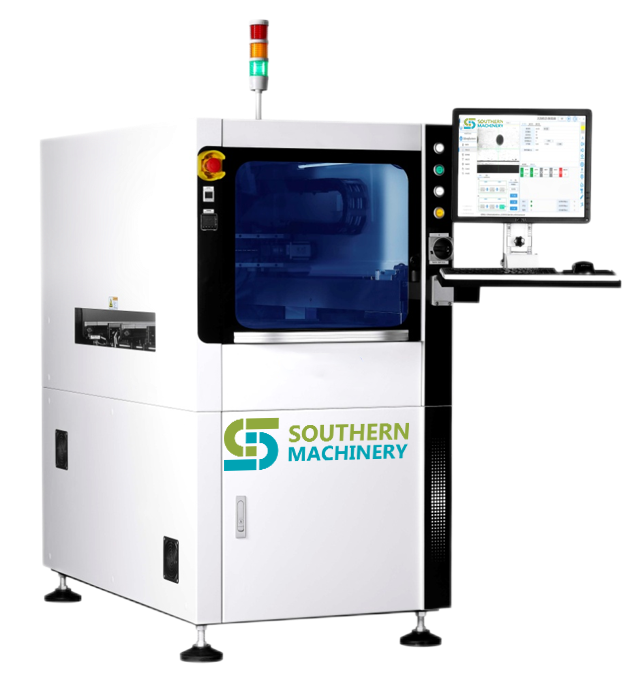 Shenzhen Southern Machinery Solder Paste test report
Table of contents
Equipment introduction
Introduction of the valve body
Application scenarios
Comparison of valve types
Test data
Video and tin spot effect
1、Equipment introduction
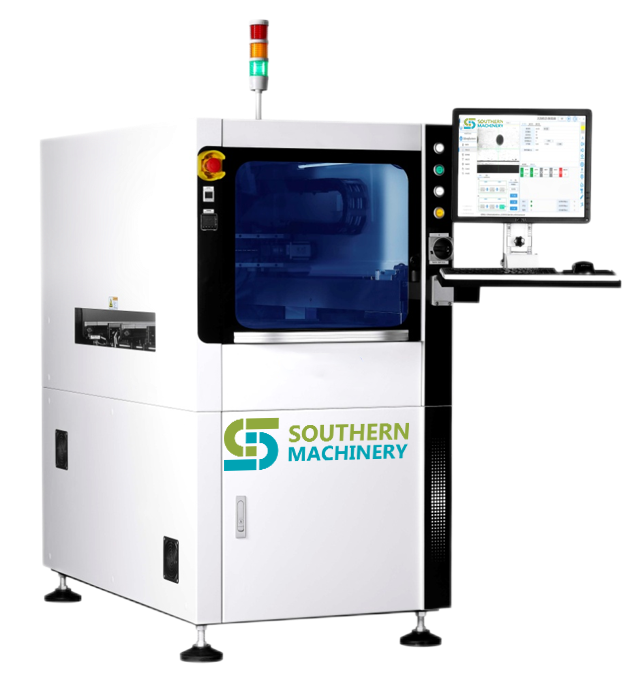 Technical Features:

● Positioning accuracy: ±30µm@4σ;

● Repeatability: ±15µm@4σ;

● Support range: 350*550*40mm

● Piezo valve non-contact jet dispensing/screw valve

● High speed, jetting speed up to 1000 dots/second, minimum dispensing volume 2nL

● Small size, occupying an area of only 1㎡

● 3C industry applications such as mobile phones, smart wearables, and PCB boards
S-D5
2、Introduction of the valve body-- needle valve
Technical characteristics of high-precision dispensing machine to deal with viscosity changes
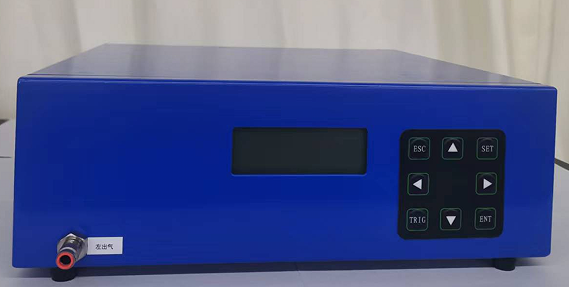 ● Control mode: timing mode/manual control mode

● Discharge pressure setting range: 0.030～0.500MPa

● Dispensing time setting range: 0.001～9999.999s

● Vacuum pressure setting range: 0～-0.020MPa

● The smallest point diameter of spot tin is 0.15mm

● Main functions: automatic compensation of liquid level difference, automatic prevention of liquid leakage, automatic remaining volume warning, vacuum pressure correction
GZ50
2、 Valve Body Introduction--Helding Tin Piezoelectric Valve
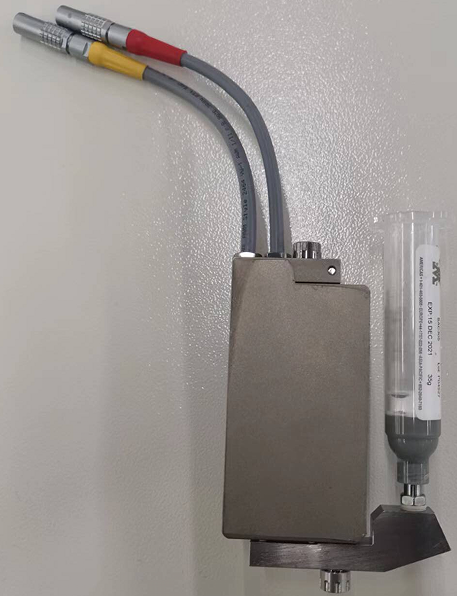 In response to the dispensing application of solder paste in SMT placement technology, Nanfang Machinery has developed a high-precision, cost-effective, and stable performance piezoelectric valve for solder paste.
● Technical Features:

● Injection frequency: max 500Hz (can be set)

● Minimum spot diameter: 0.22 mm (6#)

● Dispensing accuracy: ±5%

● Applicable solder paste range: 5#/6#/7#/8#---solder paste powder

● Parts can be replaced online

● Seal maintenance cycle: 7-15 days
2、Valve Body Introduction--Screw Valve
Southern Machinery Screw Valve: 

SAC-100Features: high control precision, fast response to glue output, suitable for contact dispensing process with tight glue output·

●Maximum speed: 800r/min

● Minimum glue output: 0.2ml

● Minimum point diameter: 0.15mm

● Glue volume accuracy: M±5%

● Runner quick release structure

Seal maintenance cycle: about 30 days
It has the function of reverse rotation and suction, and is widely used in solder paste,Medium and high viscosity fluids such as red glue, silver paste, thermal conductive silicone grease, etc.
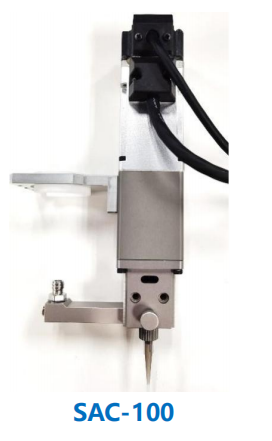 3、Application Scenario
4、 Comparison of Valve Types
5、 Test data
6. 0.2mm point diameter test video of 7# powder 6.1
6、Effect picture 6.2
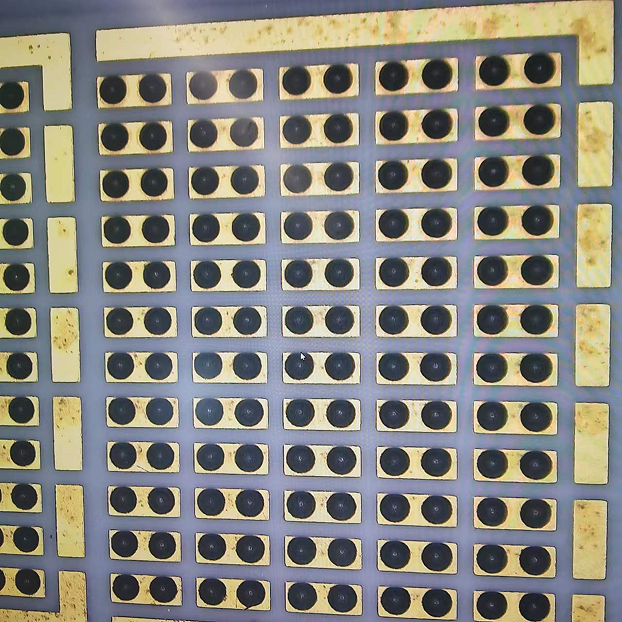 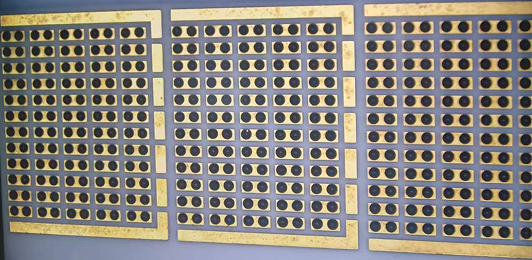 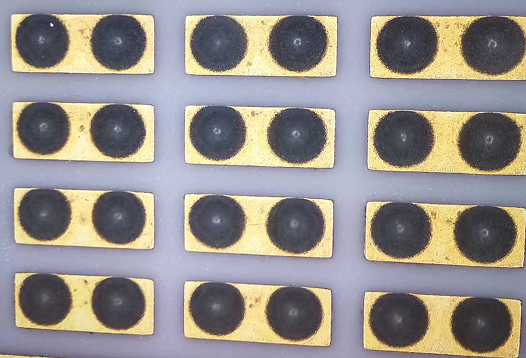 0.15mm Wire diameter
6. 6# powder 0.2mm wire diameter test video 6.3
6、Effect picture 6.4
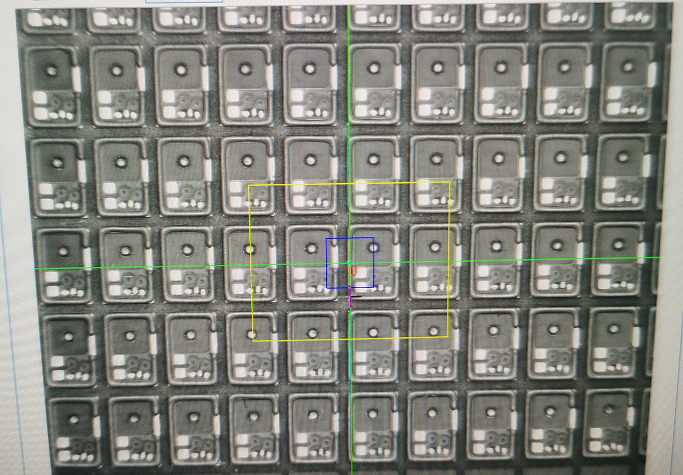 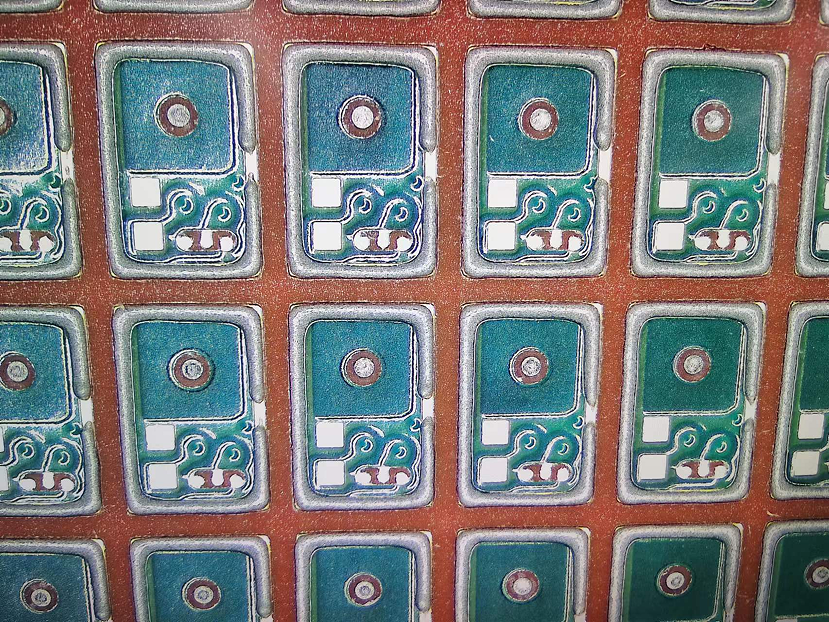 0.2mm Wire diameter
6. 5# powder 0.3mm wire diameter test video 6.5
6、Effect picture 6.6
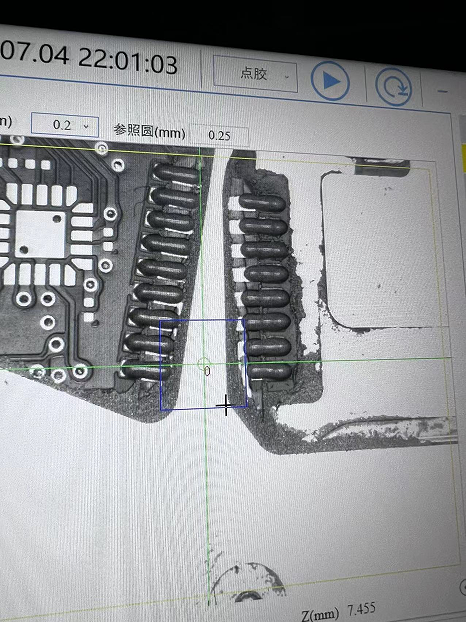 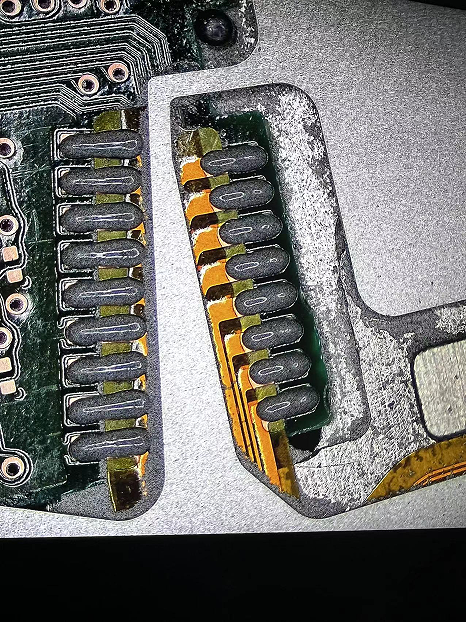 0.3mmWire diameter
Best After-sales service
— Free Installation/ Training

— 1 day lead-time (spare parts)

— 5 days customized design

— 7x24 Worldwide Support
WELCOME INQUIRY
Please visit
www.smthelp.com
Find us more
https://www.facebook.com/autoinsertion
Know more our team
https://cn.linkedin.com/in/smtsupplier
Welcome to our factory in Shenzhen China
See more machine working video, please Youtube
Auto Insertion
Google
Auto+insertion, to get more informations
Looking forward to your email
info@smthelp.com